Capitalismo, explotación del trabajo productivo y reproductivo y  resistencias
1. ¿Qué es el capitalismo? ¿por qué nos importa?
2. ¿cómo nos explota?
3. ¿qué podemos hacer?

CRISTINA VEGA, 5 MARZO 2021
ESCUELA DE FORMACIÓN POLÍTICA POPULAR Y FEMINISTA DE MUJERES DE FRENTE
1. ¿Qué es el capitalismo? Y…¿porqué nos importa?
Sistema económico y social injusto que impulsa la acumulación ilimitada de capital
Se apropia de NATURALEZA Y TRABAJOque se convierte en MERCANCÍA
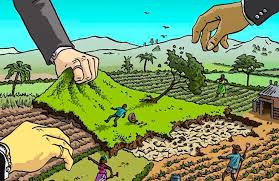 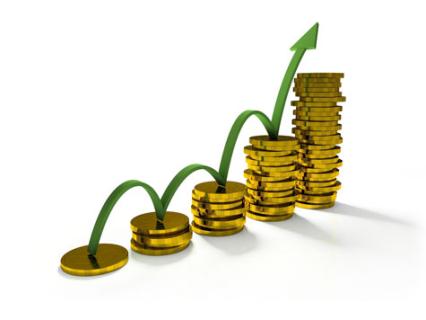 No es simplemente acumular RIQUEZA… sino combinar naturaleza, bienes y trabajo para producir DINERO y reinvertirlo sin descanso y sin límite.
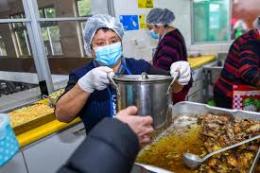 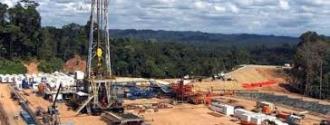 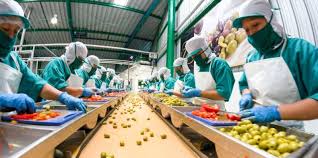 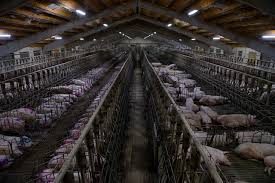 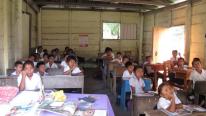 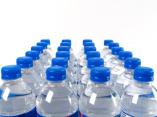 La dinámica produce EXCEDENTE, beneficio y sigue para lograr más…no es ahorro
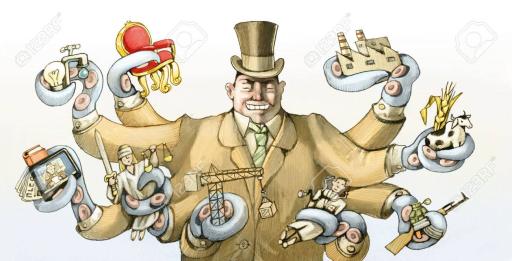 Son los patrones visibles e invisibles, nacionales e internacionales y quienes facilitan su beneficio… concentración
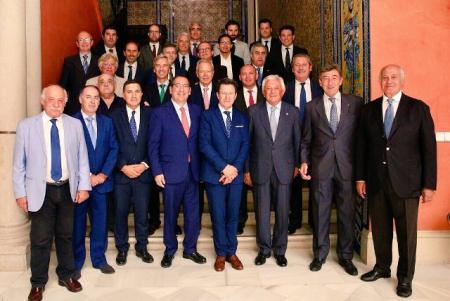 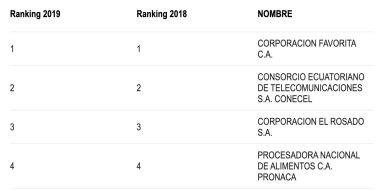 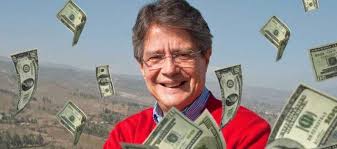 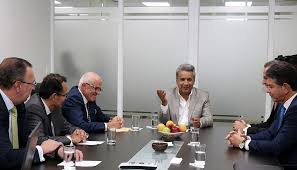 ¿cómo justifican este orden injusto?
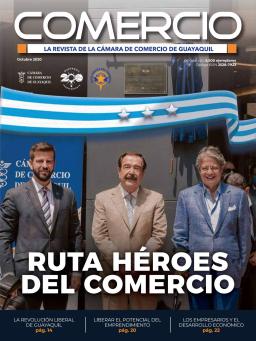 Son honrrados,
Se han esforzado en la vida
Crean puestos de trabajo,
Contribuyen al desarrollo del país,
Se preocupan por el bienestar…
Podemos ser como ellos, tener éxito…
ser emprendedores
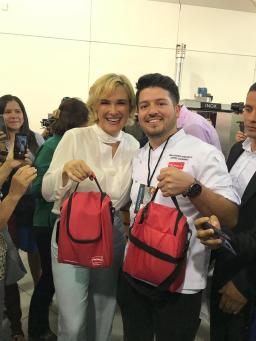 Esto vale para el capitalismo FINANCIERO
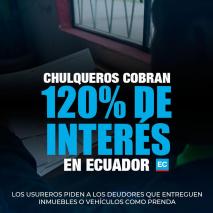 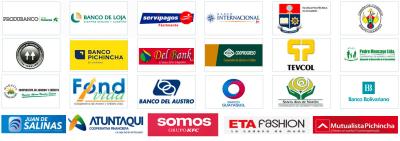 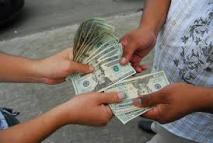 Esto vale para el NARCOCAPITALISMO
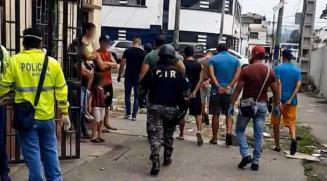 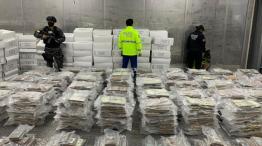 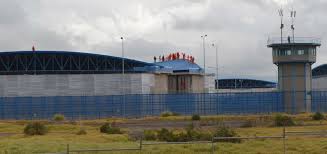 ¿Por qué nos importa?
Porque el capital implica CONCENTRACIÓN, genera DESIGUALDADES, aislamiento, dolor
	… entre grupos sociales DESIGUALDADES DE CLASE, ETNICAS, GÉNERO
	… entre países y regiones DESIGUALDADES GEOFRÁFICAS Y GEO-POLÍTICAS
	… con la NATURALEZA
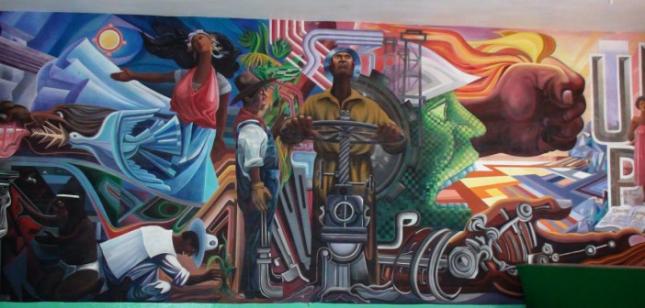 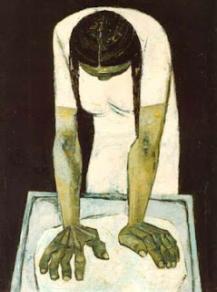 Porque el beneficio implica EXPLOTACIÓN del trabajo, DE LOS TRABAJOS
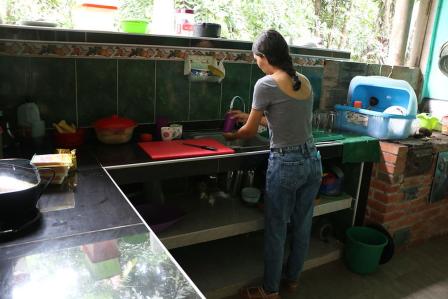 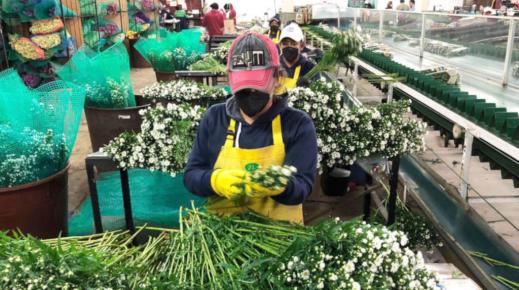 2. ¿Cómo nos explota?
El capitalismo es un sistema SALARIAL
… para vivir hay que tener plata… hay que trabajar directamente o indirectamente para un empleador, hay que vender nuestra “fuerza de trabajo”. No somos libres.
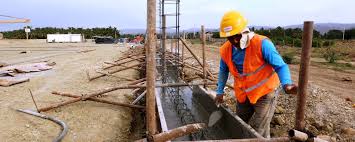 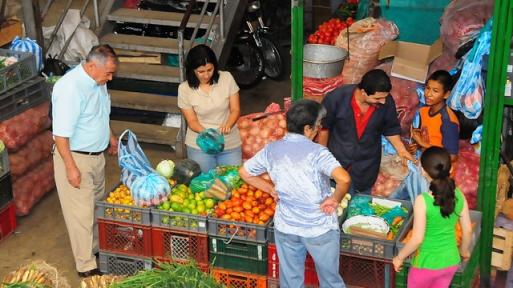 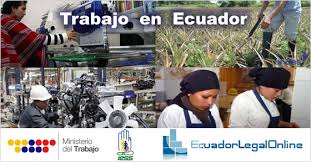 A algunas el trabajo nos da salario.el salario (casi) nos da para vivir... Para reproducirnos diariamentepero, produce más valor que NO es pagado y cada vez se precariza más
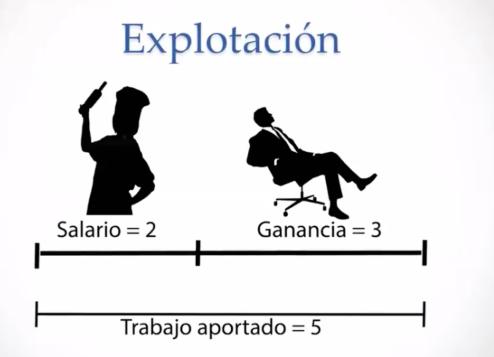 Además, tampoco se paga el valor del trabajo de REproducir trabajadores todos los días!!!! Se trata de reducir o eliminar los costes del trabajo
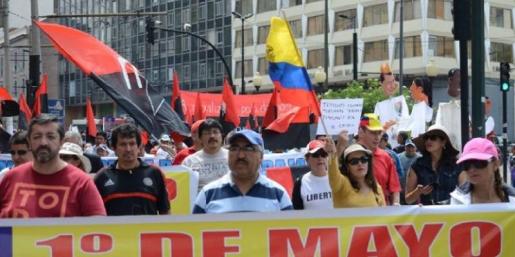 Jerarquía entre trabajoS y trabajadoreS
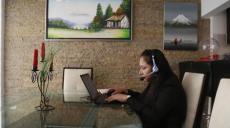 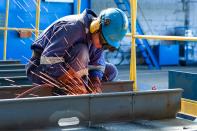 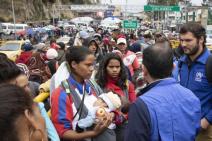 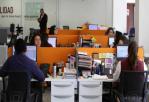 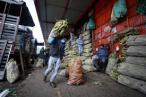 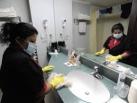 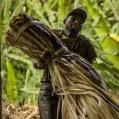 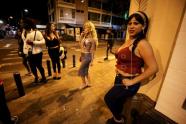 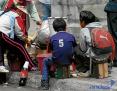 Pero… casi nadie tiene un empleador que un salario (regulado).¿somos trabajadoras? ¿también somos (sobre)explotadas en el capitalismo?
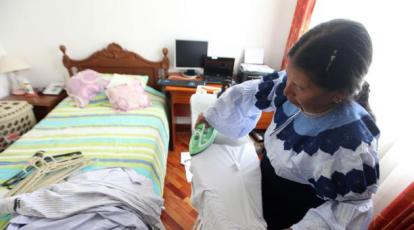 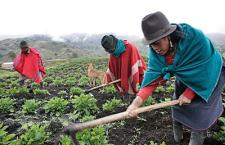 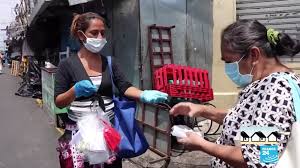 El capitalismo dependiente exportador de Ecuador…genera más trabajos informales, cuantapropistas, autonómos y los SOBREexplota al ocultarlos, precarizarlos, no pagarlos, precarizarlos, desprestigiarlos y perseguirlos.  Al feminizarlos y racializarlos
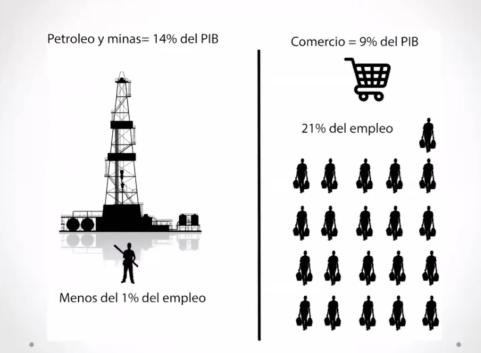 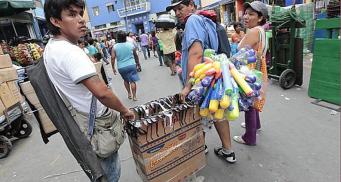 capitalismo depende de todos estos trabajos, que re/producen, abaratan costos y generan beneficios directos e indirectos para empresas, intermediarios, hogares… y reproducen un orden injusto.TRABAJADORAS SOMOS TODAS!!!!!
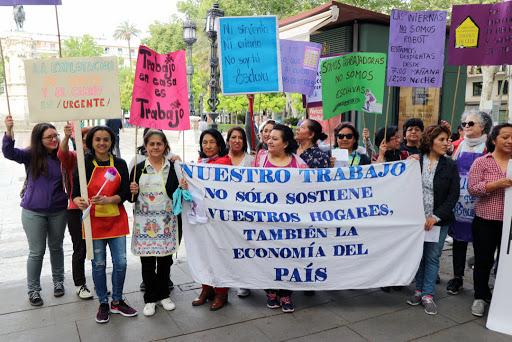 3. ¿Qué podemos hacer? ¿cómo resistimos y reEXISTIMOS?
1. Podemos seguir analizando y debatiendo
Comprender porqué y en beneficio de quiénes somos SOBREexplotadas
Comprender cómo somos SOBREexplotadas cada una de nosotras
… en el empleo, en la venta de calle, en el menudeo de droga, en el trabajo pagado y no pagado del hogar, en la agroindustria, en el sector público precarizado, en el trabajo sexual.

Comprender cómo se conecta esta explotación con el chulco, la prisión, la infravivienda y la falta de servicios públicos, la enfermedad y el contagio, la violencia… el empobrecimiento, la muerte.
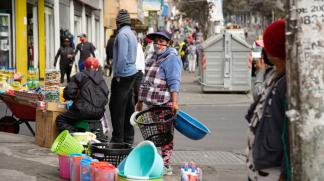 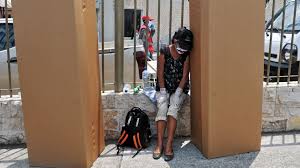 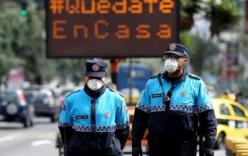 2. Podemos organizarnos y luchar en el día a día contra la explotación de loS trabajoS que tenemos
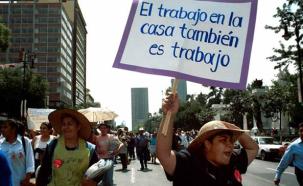 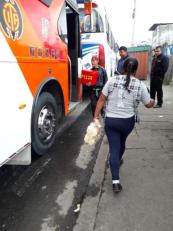 Haciendo VISIBLE el trabajo
los patronos directos e indirectos,
las cadenas de intermediarios,

Exigiendo ingresos, 
condiciones,
Resguardos,
espacios, 
movilidades
reconocimiento…. 
SIN NOSOTRAS NO SE MUEVE EL MUNDO
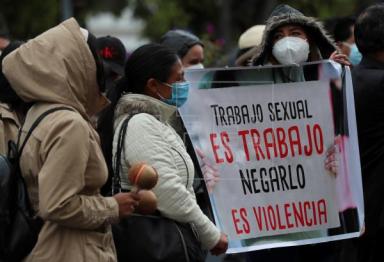 3. Nuestra lucha es por la VIDAporque…la invisibilidad,explotación,desprotección,persecución del trabajo.es parte de la degradaciónde la vida.Recomponer las tramas de la vida dentro,fuera y contra la explotación del trabajo
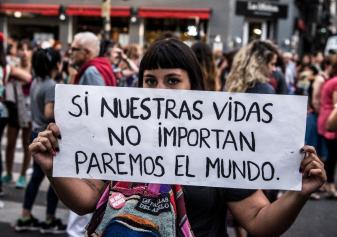 4. Podemos ensayar formas de organización y estrategias de lucha
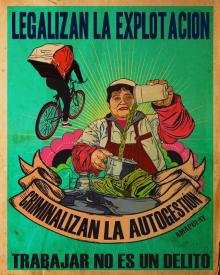 ¿Sindicatos?, ¿asociaciones?, ¿redes?, ¿alianzas?

Paros, huelgas, plantones, trabajando de otro modo, encuentros,
encierros, ocupaciones, comunicación, estrategias legales
con cajas de ahorros…

Con gritos, con humor y parodia, 
con baile…
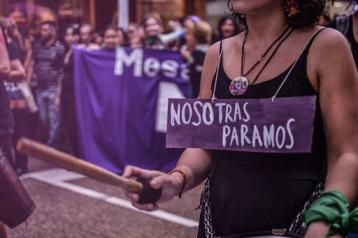 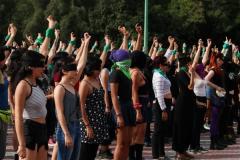 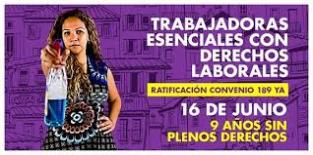 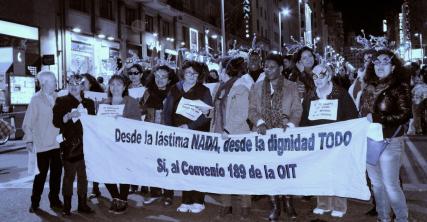 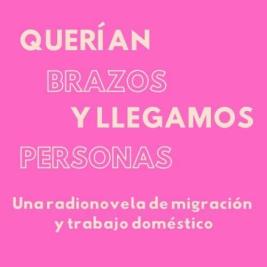 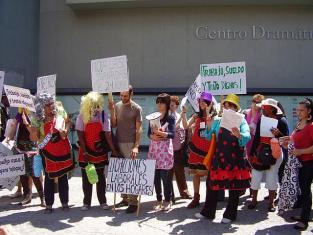 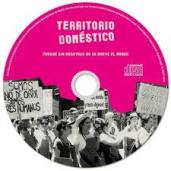 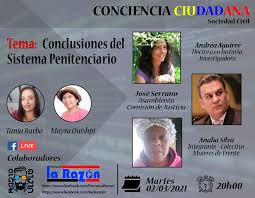 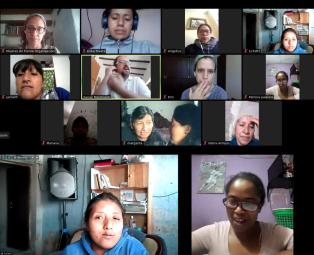 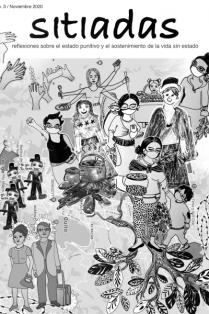 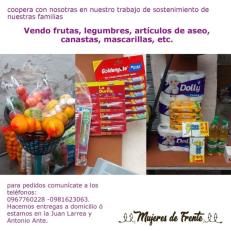 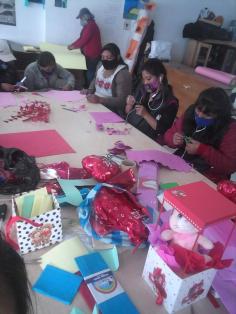 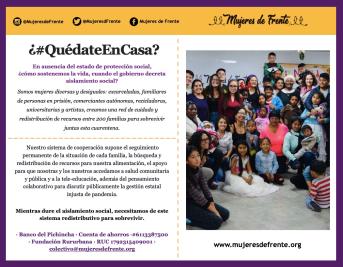